HURREM- bohaterka „Wspaniałego stulecia” – prawda czy fałsz?
Mikołaj  Łużniak
Weronika Kołkiewicz 
Nikola Krajewska

SZOŁA PODSTAWOWA
IM. JANA KOCHANOWSKIEGO
W
CHĘCINACH
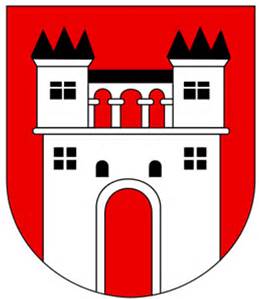 SERIAL ,,WSPANIAŁE STULECIE”
Serial ,,Wspaniałe Stulecie”, który zawładnął widzami na całym świecie sprawił, że wszyscy zainteresowaliśmy się postacią Hurrem.
Przedstawia jeden z najsłynniejszych epizodów Imperium Osmańskiego.
HURREM
Telewizja turecka przedstawiła film opowiadający o prywatnym życiu Sulejmana, gdzie Hurrem (gra ją Niemka tureckiego pochodzenia) jest przedstawiona diabolicznie, jako bystra i bezlitosna intrygantka, mająca wpływ niemal na wszystko. Jednak z samej Turcji jest wiele protestów przeciwko takiemu diabolicznemu przedstawieniu tej władczyni jako głównie cynicznej intrygantki, gdyż jej rzeczywista działalność chociażby dobroczynna, wspomniana jest zaledwie w migawkach, jako potencjalnie mało interesująca dla widza żądnego kryminalnych sensacji w filmach.
Aleksandra – Roksolana - Hurrem
Ulubienica sułtana Sulejmana Wspaniałego, kobieta o cechach godnych władcy, legenda swoich czasów i następnych stuleci. Ostatnie lata to istny renesans Roksolany: seriale, programy historyczne wracają do czasów potęgi Jagiellonów i Osmanów, pośrodku których stanąć miała prosta branka, jakich setki tysięcy przelało się przez tureckie galery. Ile prawdy jest w legendzie ukazującej niesamowite życie, którego początkiem była nienawiść do oprawców, a końcem niemal współrządzenie jednym z XVI-wiecznych mocarstw świata? Churrem, Roksolana, Aleksandra Lisowska - kim była i dlaczego do dziś wzbudza tak wielkie zainteresowanie?
HURREM
ALEKSANDRA LISOWSKA, 
Urodziła się 25 lutego 1499 r. w Rohatyniu 
leżącym w Galicji na Rusi Czerwonej , ówcześnie terytorium Królestwa Polskiego obecnie Ukrainy około 70 km od Lwowa.
Prawdopodobnie była córką ruskiego kapłana prawosławnego (popa) Hawryło Lisowskiego  i jego żony, Leksandry. Według XIX-wiecznej literatury Roksolana urodziła się jako Anastazja (Nastia) lub Aleksandra Lisowska.
HURREM
(ukraińskie Роксолана, La Rossa lub Roxelana imię perskie Churrem, także Hürrem
Rozpromieniona, kwitnąca, roześmiana, bo takie znaczenia możemy przypisywać temu określeniu, to powszechnie przyjęty obyczaj nadawania poetycko brzmiących imion niewolnym kobietom w tureckich haremach. Imiona standardowo kojarzące się z islamem otrzymywały jedynie wolne kobiety urodzone w tradycji religijnej Imperium Osmanów.
Rohatyn leżący na Rusi Czerwonej (ówcześnie terytorium Królestwa Polskiego, współcześnie Ukraina)
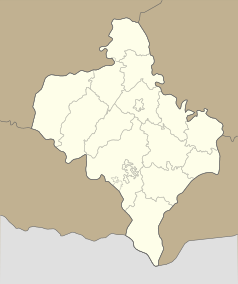 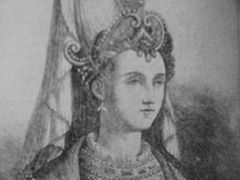 HURREM
Data i miejsce urodzenia:1505 Rohatyn lub 1502-1504
Imię i nazwisko przy narodzeniu:	Aleksandra Lisowska
Data i miejsce śmierci:15 kwietnia 1558 Konstantynopol
Miejsce spoczynku:	Meczet Sulejmana
Narodowość	ruska
Wyznanie:	prawosławie, islam
Pełne nazwisko jako sułtanki z tytułami to: Devletlu İsmetlu Hürrem Haseki Sultan Aliyyetü'ş-Şân Hazretleri.
HURREM
Być może była córką króla polskiego z nieprawego łoża, gdyż w listach można często spotkać zwrot „siostra króla polskiego”.
Jej formalny ojciec zmarł, gdy miała 14 lat. Matka nie miała środków na ich utrzymanie. Aleksandra z powodu biedy próbowała popełnić samobójstwo rzucając się z urwiska, ale została odratowana.
XVI wieczny obraz olejny sułtanki Hürrem pod tytułem Rossa Solymanni uxor
HURREM
Matka postanowiła wydać córkę za mą za sąsiada Stefana. Doszło do ślubu. Wieczorem po ceremonii zaślubin lub też w trakcie ślubu Tatarzy napadli na miejsce gdzie żyła. Było to prawdopodobnie w 1509 r. Wówczas Aleksandra miała 10 lat. Więc mamy rozbieżność. Aleksandra została porwana a potem uprowadzona tak zwanym czarnym szlakiem na Krym w charakterze branki czyli towaru na sprzedaż dla haremowych bogaczy.
XVI wieczny portret Roksolany
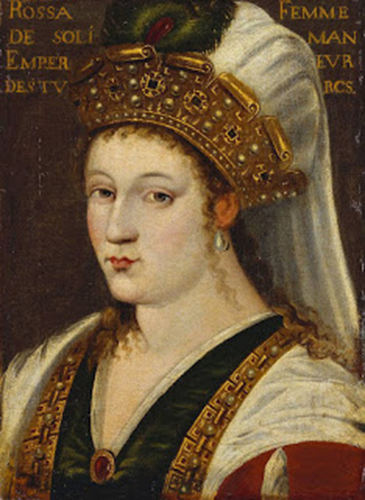 HURREM
W młodym wieku trafiła do niewoli tureckiej – możliwe, że już w 1509 r. w czasie najazdu Tatarów na Rohatyn, prawdopodobnie jednak nieco później. Około 1520 r. trafiła do sułtańskiego seraju i stała się jako niewolnica nałożnicą Sułtana Sulejmana.
XVII wieczny obraz Rossa kobieta Sulejmana
HURREM
Była kształcona na Krymie                       w specjalnej szkole dla haremowych niewolnic, którą prowadzili Wenecjanie, gdzie Imam tatarski zmusił ją do przyjęcia islamu. Poznała tam też swoją pierwszą miłość z serca, młodego Wenecjanina Marka znanego z zamiłowania do malarstwa i poezji.
XVIII wieczny obraz olejny Rossa Solymannı Vxor (żona Sulejmana Roxelana)
Jak trafiła do haremu?
Powtarzająca się informacja o tym, iż została zakupiona przez wielkiego wezyra Ibrahima i podarowana Sulejmanowi wydaje się prawdopodobna.
Roksolana, podobnie jak inne niewolnice, była poddana edukacji: nauka zasad islamu, języka arabskiego i perskiego, kaligrafii, etykiety dworskiej i posłuszeństwa. 
Atrakcyjna Rusinka szubko oczarowała potężnego sułtana, co jednak ważniejsze, szybko dała mu następcę. Aby zrozumieć losy Churrem i prześledzić jej wyjątkową aktywność kilka zdań należy poświęcić na specyfikę sułtańskiego dworu, zwyczajów i praw tam panujących.
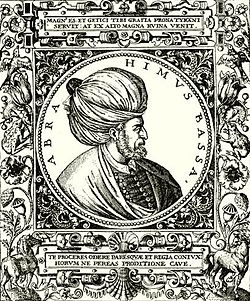 Pozycja Sułtana
Sułtan wybierał sobie kobiety, z którymi płodził potomstwo.Każde dziecko pochodzące z takiego związku było pełnoprawnym członkiem dynastii, a w przypadku mężczyzn równorzędnym kandydatem do tronu. Pośród wielu sułtańskich partnerek, matki jego dzieci posiadały liczne przywileje, zwłaszcza te opiekujące się potencjalnymi następcami Osmanów. To zwykle spośród nich sułtan wybierał najważniejszą kobietę, nazywaną niekiedy (choć mylnie) żoną.
HURREM
Wyjątkiem w tej grze nie była Roksolana. Wchodząc do sułtańskiego haremu miała już na początku potężną rywalkę Mâhidevrân Sułtan, znaną także jako Gülbahar, ulubioną żonę Sulejmana i matkę jego syna Mustafy, urodzonego w 1515 roku. 
Wdzięki, jakie posiadała Hurrem musiały rzeczywiście wpływać na sułtana, który z czasem uznawał ją za swoją pierwszą faworytę.
Meczet Sulejmana, wybudowana za panowania Sulejmana Wspaniałego (widok dzisiejszy)
Część badaczy widzi w Hurrem trzecią lub czwartą żonę sułtana i datuje ich ślub na rok zaraz po urodzeniu pierwszego syna Mehmeda, czyli 1521.Inni natomiast twierdzą, iż zgodnie ze zwyczajami sułtan traktował wybranki jak żony ale tylko Hurrem była jego jedyną żoną. Jak się później okazało, był to pierwszy i ostatni oficjalny ślub w dynastii Osmanów. Inni opierają się na relacji angielskiego dyplomaty pełniącego rolę swoistego ambasadora na dworze sułtańskim Georga Junga, który w roku 1530 pisał: potężny sułtan Sulejman wybrał dla siebie jako cesarzową młodą Rusinkę. Wesele odbyło się w oficjalnej siedzibie sułtana Pałacu Topkapı w Stambule i przyćmiło wszystkie weselne zabawy jakie urządzano.Jeszcze inni badacze datują ślub na od 19 marca 1534r.
Hipotezy: ślub
Wolność
Być może wesele pomyliło się angielskiemu dyplomacie z podarowaniem Hurrem wolności, którą w innym przypadku zyskałaby dopiero po śmierci sułtana.Swoisty awans Roksolany powodował szybki wzrost znaczenia młodej branki oraz wzmagająca się nienawiść, jaką do Rusinki żywiła Gülbahar.
Hurrem już rządzi
W 1541 roku spłonął Stary Pałac, a Wielki Harem przeniesiono do siedziby sułtanów, Pałacu Topkapı. Roksolana znalazła się w samym centrum władzy. Tym bardziej, że Sulejman, wojownik o wiarę (ghazi), wciąż prowadził wojny i był nieobecny w stolicy.
Obraz Tycjana - około 1550 La Sultana Rossa ( Sułtanka przy stole)
Hurrem pozbywa się Ibrahima Paszy
Roksolana mogła usunąć wszystkich niewygodnych ludzi zagrażających jej władzy i pozycji. Na pierwszy ogień poszedł wielki wezyr Ibrahim, od lat wypróbowany przyjaciel sułtana. Miał on ogromny wpływ na decyzje władcy, czym zagrażał ambitnej sułtance. Co prawda publicznie zadeklarował swoją lojalność, mówiąc, że na ziemi może istnieć tylko jedno imperium, tak jak na niebie jest tylko jeden Bóg, jednak to nie wystarczyło. Jego wpływ na sułtana był zbyt duży, a Roksolana chciała być jedyną, której słuchał władca. Wezyr musiał umrzeć.
Hurrem odsuwa Mustafę
Kwestią czasu było także usunięcie następcy tronu księcia Mustafy.Roksolana znów uknuła intrygę. Otóż na jej poleceni sfabrykowano list, w którym Mustafa prosi szacha perskiego o pomoc w zlikwidowaniu Sulejmana. Sama zaś zadbała, by list dostał się w ręce sułtana. Niedługo później Mustafa (1533) został uduszony przez niemych katów.
HURREM
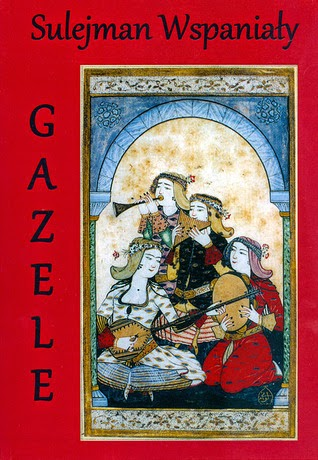 Piękna Roksolana rządziła Sulejmanem i imperium ponad 30 lat. Dawała sułtanowi oparcie w sprawach państwowych. Mieli podobny gust w dziedzinie sztuki i umiłowanie poezji, za pomocą której niekiedy się porozumiewali. Zakochany sułtan pisał dla niej przepiękne wiersze, które później czytano w całej Europie: Stałem się/ panem świata/ żebrząc u drzwi/ Twoich./ I choćby świat/ się rozszalał/ jak spienione morze –/ nie podniosę żagli,/ okręt twojej miłości/ jest mi kotwicą.
HURREM
Oczywiście uroda dziewczyny musiała spodobać się Sulejmanowi, tym bardziej, że jej słowiańskie cechy miały w państwie tureckim walory egzotyczne.
Sulejman użył takiej strofy w jednym z wierszy, pełnych miłości:

„W chwili, gdy cię ujrzałem, jestem oszołomiony
I zgubiony z miłości ku tobie.
Twoja piękność jest nienasyceniem dla mojego serca.
To istna tortura, ból, udręka, ale to także szacunek
Jaki czuję do ciebie i przywiązanie.”
HURREM
Roksolana urodziła sułtanowi czterech synów i córkę, co należało do rzadkości. Ale większość współczesnych przekazów o niej jest bardzo krytyczna, wręcz niechętna: Padyszach tak kochał sułtankę i tak bardzo jej ufał, że aż niewolnicy dziwili się temu i mówili nawet, że sułtanka Roksolana zaczarowała padyszacha i że sama jest czarownicą.
XVI wieczny obraz olejny na drewnie Sułtanki Hurrem
Dzieci
1. syn Mehmed (1521-1543)
2. córka Mihrimah (1522-1578)
3. syn Abdullah (1522 - 1524)
4. syn Selim (1524-1574), następca Sułtana Sulejmana
5. syn Bayezid (1525-1561)
6. syn Cihangir (1531- 1553)
Mihrimah
Wpływ na stosunki z Polską
Roksolana miała swój wkład w stosunki z Polską. Jej korespondencja z królową Boną i Zygmuntem Augustem znajduje się w Archiwum Akt Dawnych w Warszawie. Zapewniała w niej o swej życzliwości do Polski, której podstawą była polityka antyhabsburska.
Wspierała córkę Zygmunta Starego Izabelę Węgierską przeciwko Habsburgom i nazywała ją nawet „drogą córką”. Kontakty te pomogły zachować Polsce pokój z Turcją, zawarty w 1530 roku i potwierdzony w 1533 roku. Być może to Roksolana przyczyniła się do spokoju na południowych granicach Lechistanu, podczas gdy inne państwa sąsiadujące z Turcją były z nią stale w stanie wojny. Dobrze jest mieć swojego człowieka w pałacu władcy sąsiedniego państwa, zwłaszcza, jeśli to jest supermocarstwo.
HURREM
Sułtanka Hurrem finansowała też szpitale i jadłodajnie dla ubogich, w tym ufundowała pierwszy w Konstantynopolu i całym imperium szpital dla kobiet.
HURREM
Sułtanka Hurrem zmarła 15 kwietnia 1558 roku, a przyczyną śmierci była poważna choroba skóry i tkanki, prawdopodobnie nowotwór z gatunku czerniak złośliwy, chociaż niektórzy sugerują, że na konto choroby skóry została otruta.
HURREM
W 2007 roku, w Mariupolu na Ukrainie muzułmanie otworzyli meczet imienia Roksalany dla upamiętnienia jej imienia i działalności charytatywnej w Mekce i Jerozolimie. 
Sułtan Sulejman Wspaniały pisał wielce romantyczne wiersze dla swojej słowiańskiej oblubienicy: 

Tajemnicza przyjaciółko, mieniąca się rybko, kochanko!
Sekretna powiernico, królowo piękności, sułtanko! (...)
Cudnowłosa, pięknobrewa, luba, zalotna wybranko!
Jak żyć bez ciebie, tyś mi pomocą, moja chrześcijanko!
Serce me pełne bólu, płaczę, jam Muhibbi szczęśliwy!
DZIĘKUJEMY ZA UWAGĘ
Wykonali :
Weronika Kołkiewicz 
        Nikola Krajewska
        Mikołaj Łużniak